PRAGMATIC ANALYSIS ON THE HUMOROUS SPEECH IN THE COMIC “LES AVENTURES DE TINTIN: LE TRÉSOR DE RACKHAM LE ROUGE”
No. Abstract: ABS-ICOLLITE-23155
Sharfina Ghaisani, Yuliarti Mutiarsih, Iis Sopiawati
Department of French Language Education 
Faculty of Language and Literature Education, Indonesian University of Education
INTRODUCTION
The Importance of Humor in Daily Socialization
The Use of Humor
The Creation of Humorous Speech
Humor is important for humans since it was created solely to entertain. 
Rizqi (2020)
Humor could be a method to channel the inner tension and frustration. 
Wijana (1995)
Humor is formed due to deviations in the use of language. 
Wijana (1995)
AIMS OF STUDY
This study aims to describe : 
The types and forms of the use of the satire language style as the aspect of the formation of humorous speech in the comic The Adventures of Tintin: The Treasure of Rackham the Red;
The types and forms of the violation of the maxims in the principle of cooperation as the aspect of the formation of humorous discourse in the comic The Adventures of Tintin: The Treasure of Rackham the Red; and
The concept of humorous discourse as the results of research to be applied for the course of Semantics and Pragmatics.
LITERATURE REVIEW
The Utilization of Satire Language Style in “Ini Talk Show” Programme
Pratiwi (2016)
Humor Analysis in the Comic “Kariage-kun Vol 35” from a Pragmatic Perspective
Susanti (2013)
Violating Maxims As The Humorous Sense In The Movie “Deadpool (2016)”
Pribadi (2018)
THEORITICAL FRAMEWORK
HUMORISTIC THEORIES 
Typology of Humor (Berger, 1976)
The Humourous Speech (Pradopo in Krissandi and Setiawan, 2018; Anisah, 2016)
The Process of Creating Humoristic Speech Ricalens-Pourchot, 2003; Wijana, 2004)
PRAGMATICS THEORIES 
The Identification of Situation and Context in a Communication (Hymes, 1972)
The Cooperative Principle (Grice, 1989)
The Violation of Maxims (Thomas, 1995)
SATIRE LANGUAGE STYLE THEORIES 
Types of Satire Language Style (Ricalens-Pourchot, 2003; Mascruchin, 2017)
THE METHOD OF PRAGMATICS STUDY
Cognitive Academic Language Approarch (CALLA) (Tarigan, 1991)
METHOD
FINDING AND DISCUSSION
The Utilisation of Satire Language Style
Analysis of the 10th datum of sarcasm.


The locutor's utterance (Captain Haddock) consists sarcasm to let out his frustration and anger. This is proven by the expression sarcasm which has been impolitely conveyed, "Billions of bilious blue blis tearing barnacles!"
Innuendo
Irony
Sarcasm
Satire
Cynicism
« Mille millions de mille sabords de tonnerre de Brest! Laissez-moi! Je vais lui dire ma façon de penser, à ce phénomène! »
(10) Capitaine Haddock :
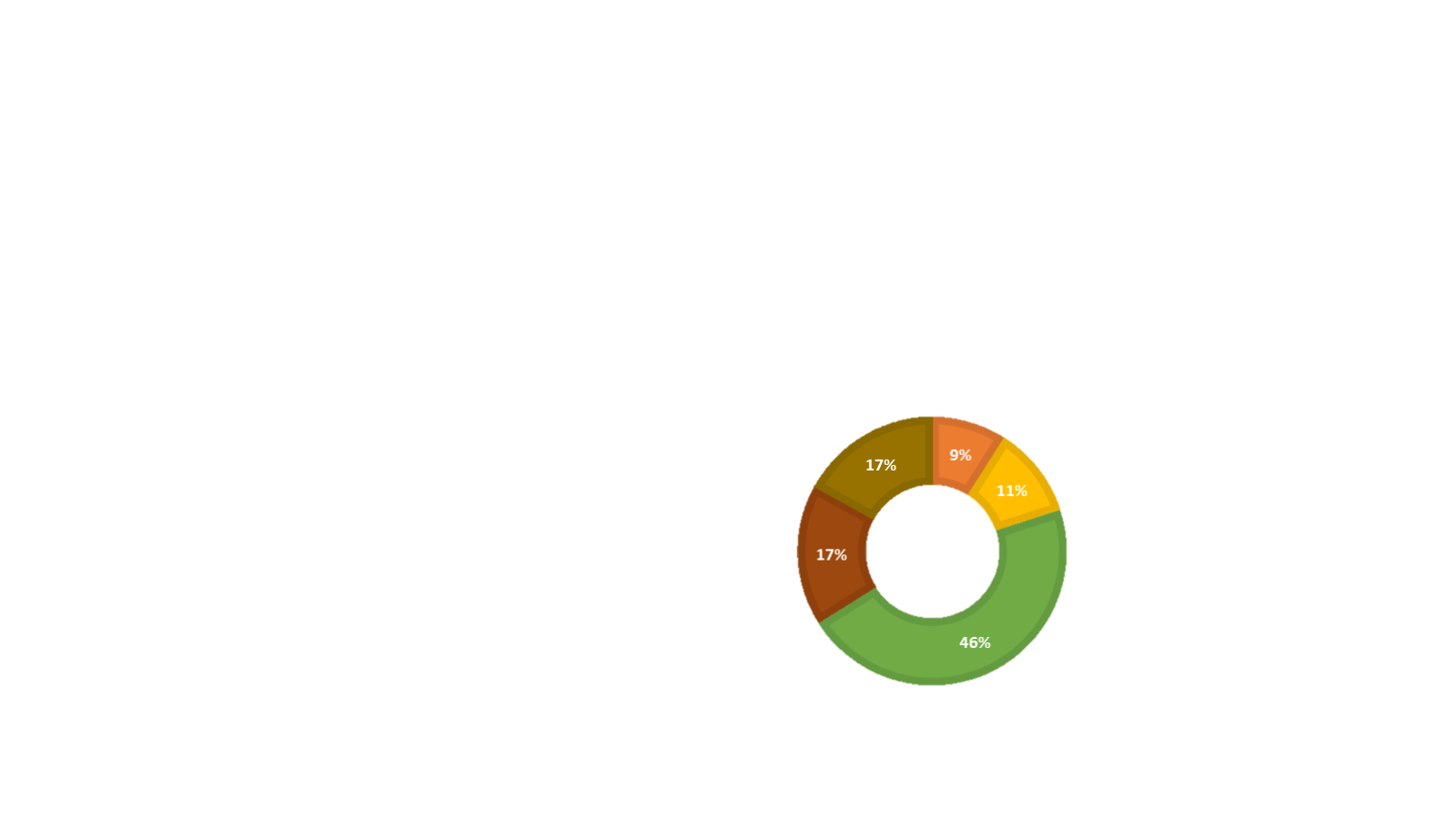 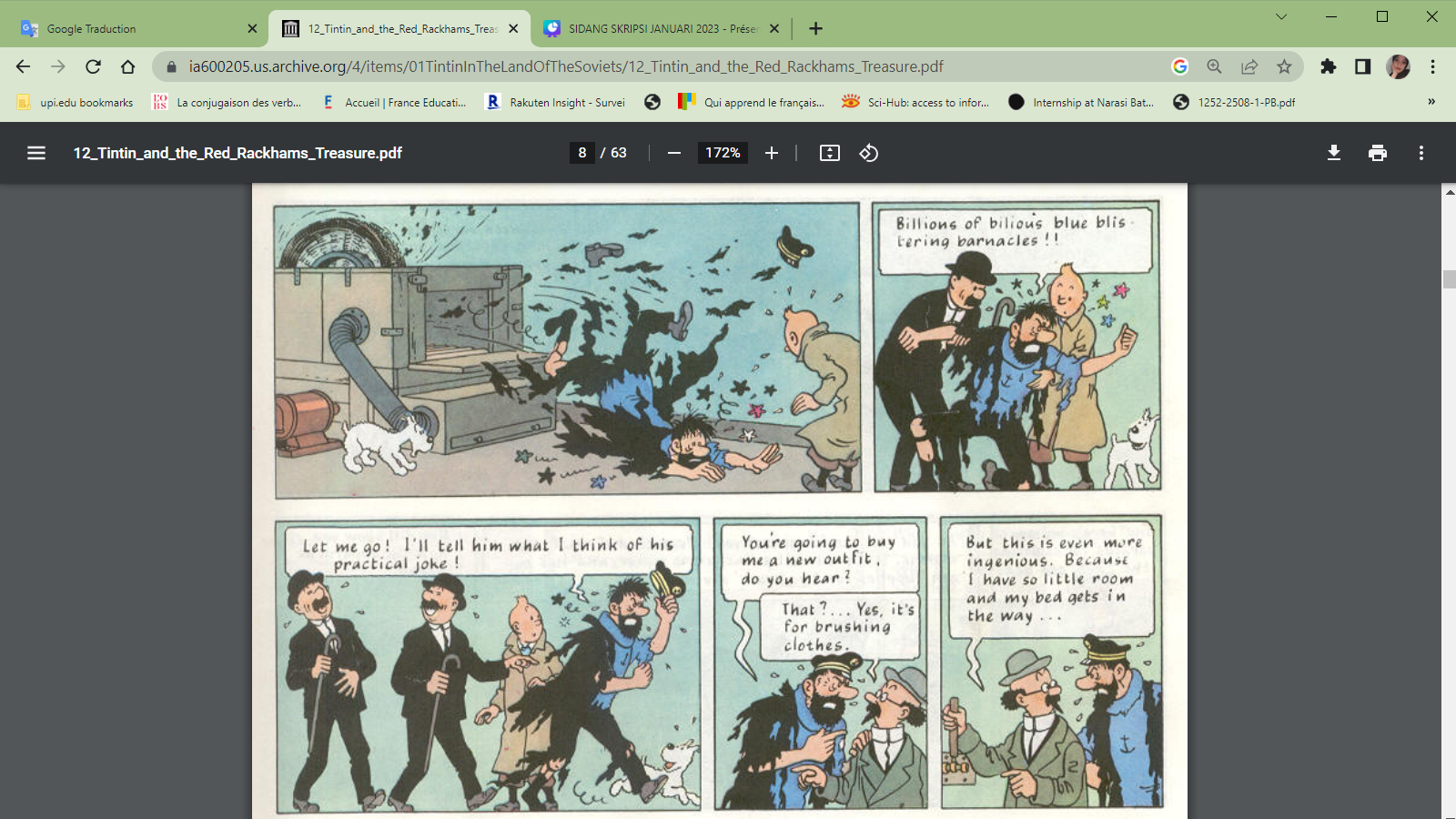 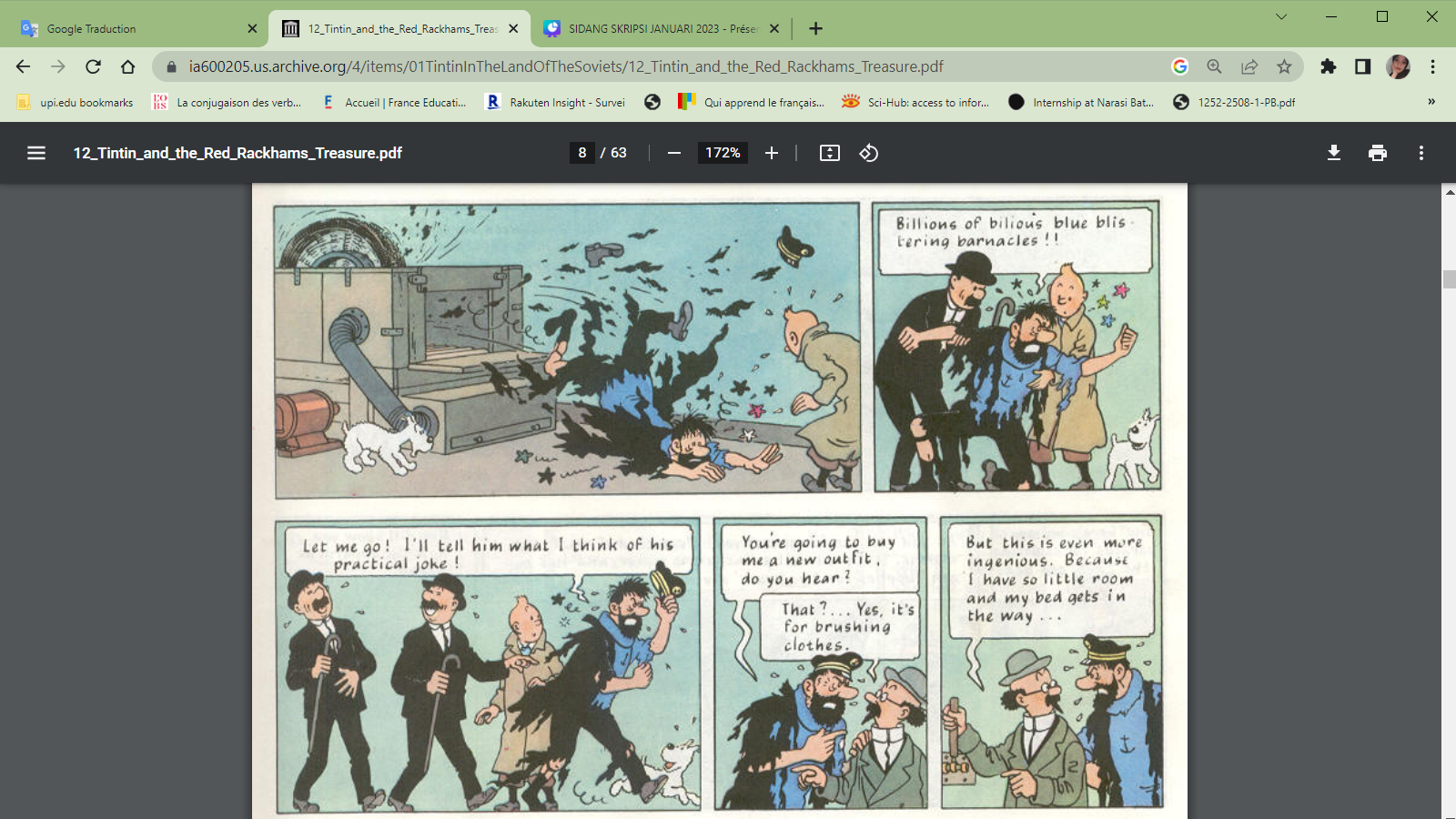 The number of findings
44
16
16
11
8
Sarcasm
Satire
Cynicism
Irony
Innuendo
FINDING AND DISCUSSION
The Violation of Principal Cooperation
Analysis of the 73rd datum of Maxim of Relation



The misunderstanding of interpreting context occurs the interlocutor (Professor Calculus) because he is deaf, he himself makes many assumptions from everything the locutor (Captain Haddock) says that are ultimately irrelevant to the conversation.
Maxim of Quality
Maxim of Quantity
Maxim of Relation
Maxim of Manner
« Merci. Mais je dis simplement que nos aventures s’étaient bien terminées, qu’elles avaient heureusement pris fin!» 
« Non, merci. Jamais entre les repas… »
(73) Capitaine Haddock     : 


        Professeur Tournesol :
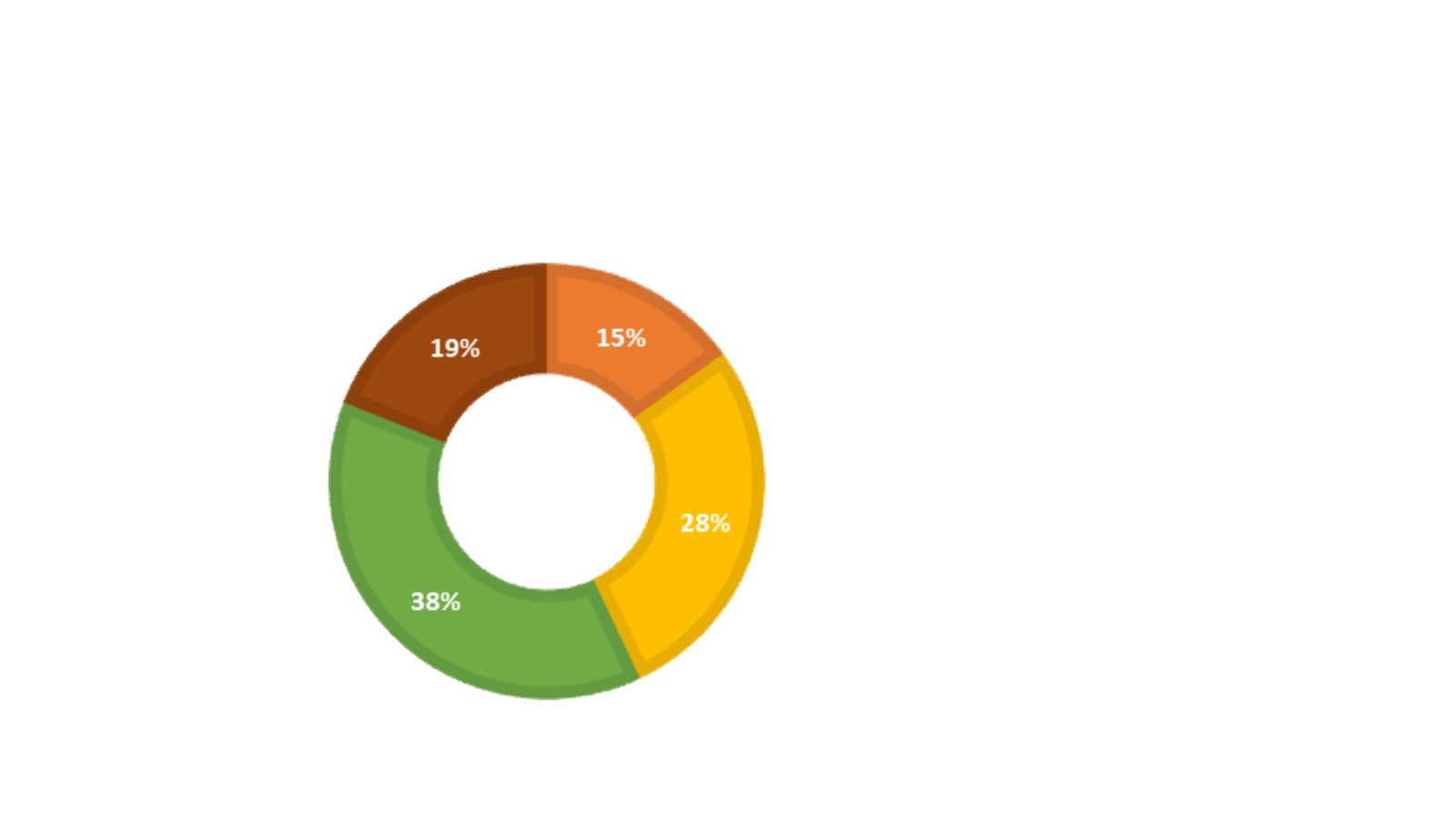 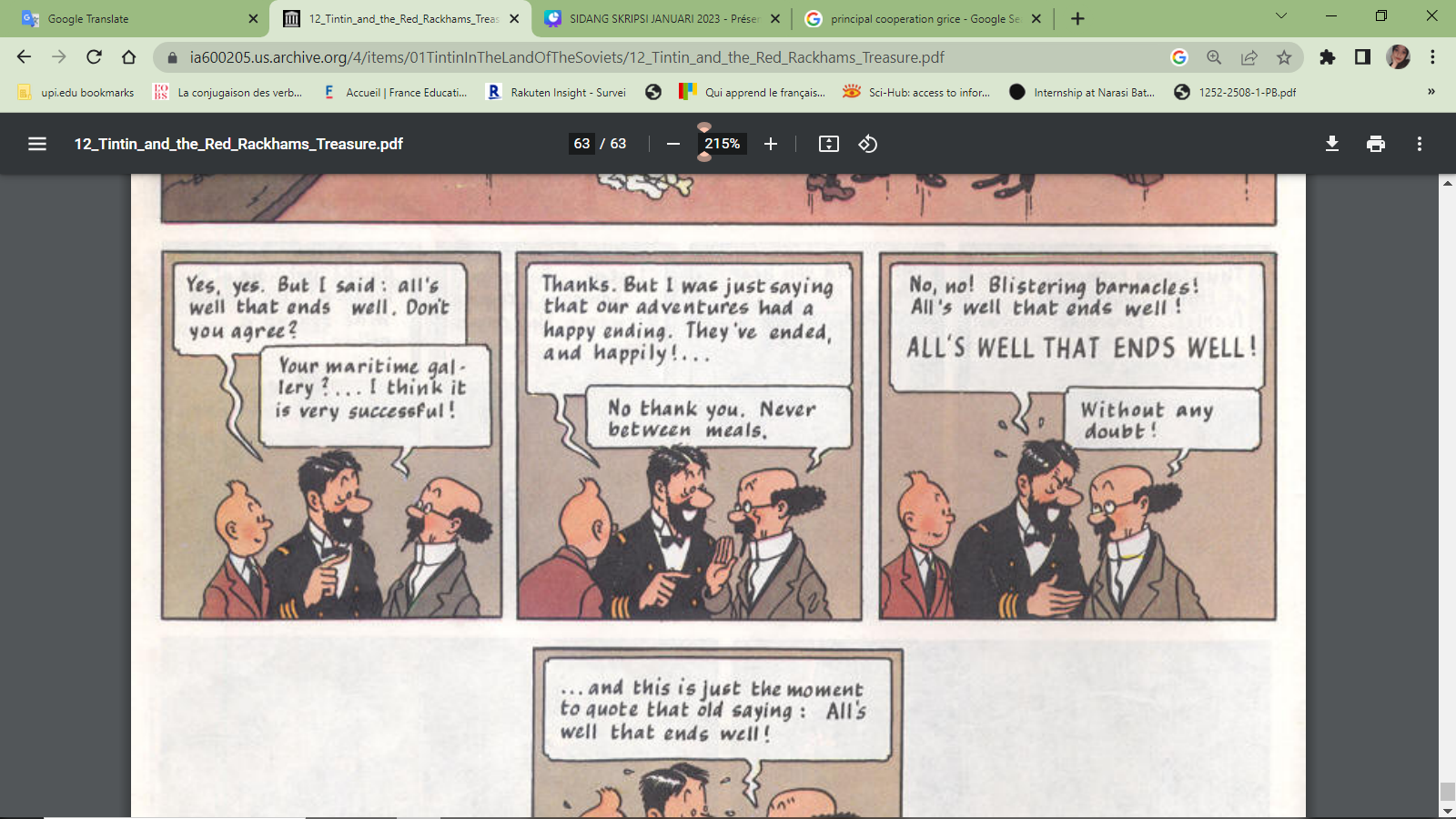 The number of findings
21
14
28
11
11
Quantity
Manner
Irony
Relation
Quality
FINDING AND DISCUSSION
Application of Humorous Speech as Results for The Course in Pragmatics
Fiche Pédagogique : Identifier et Analyser Le Discours Humoristique dans La Bande Dessinée
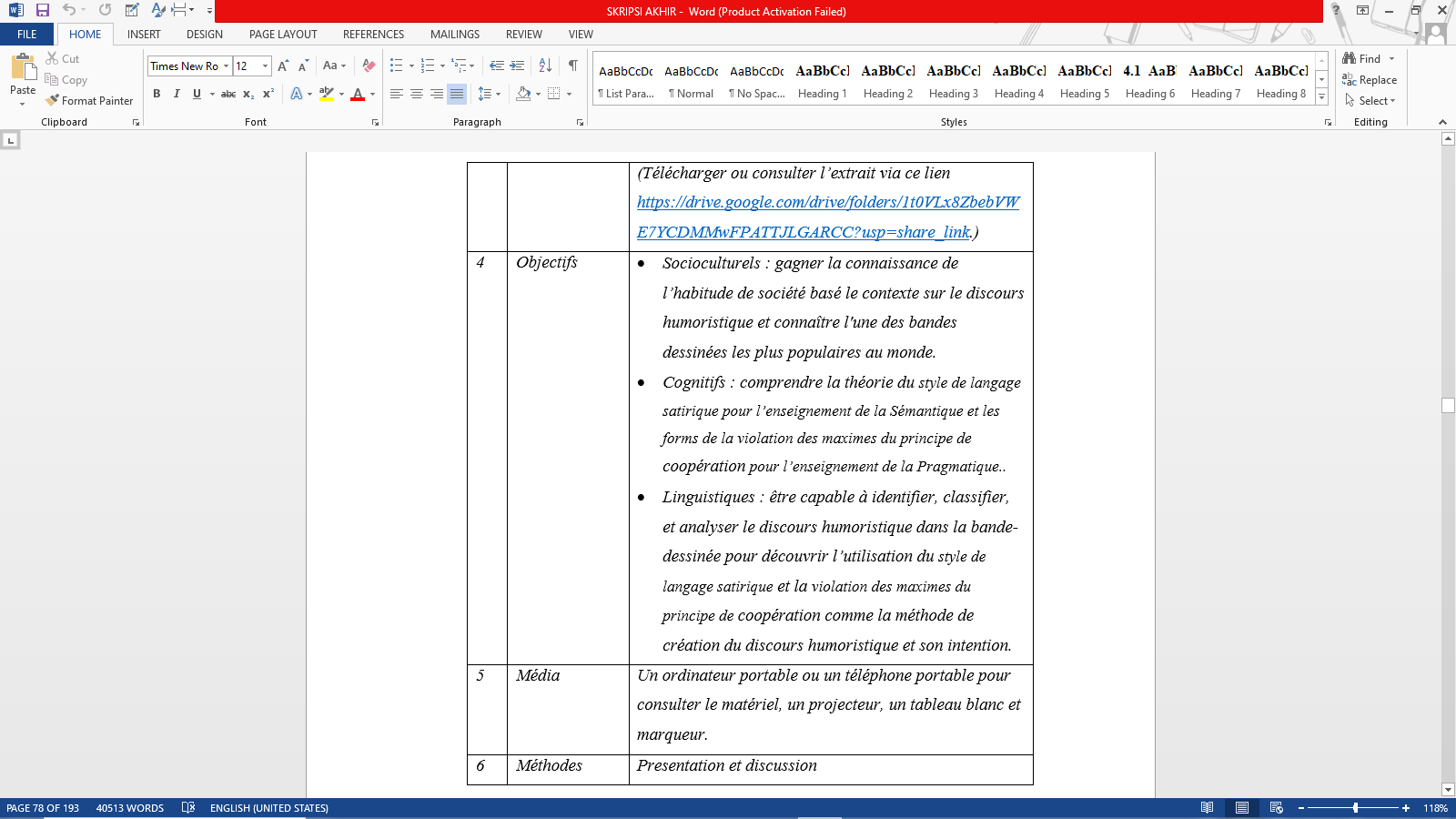 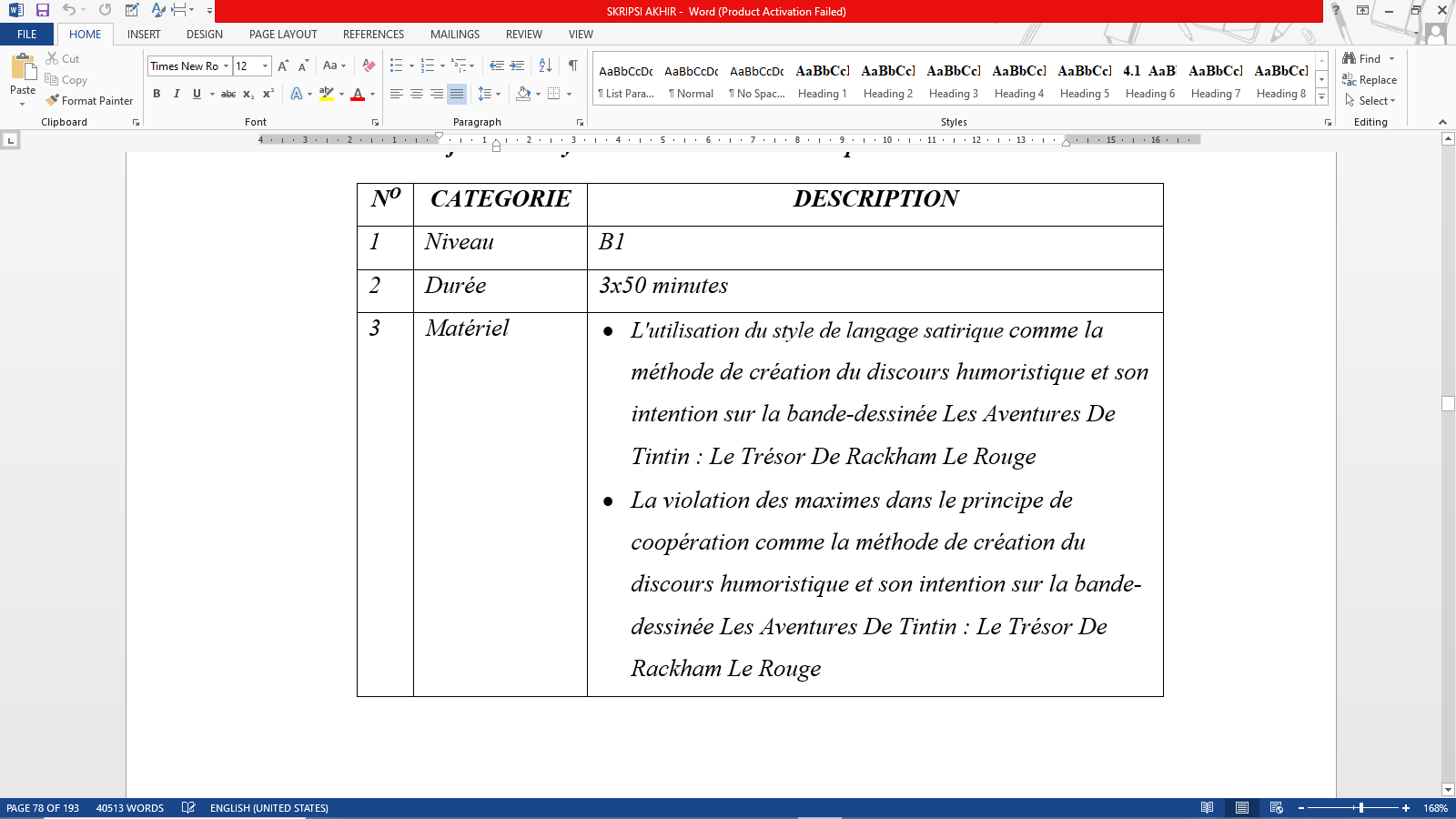 FINDING AND DISCUSSION
Mise en Route : 
Présenter la théorie de la sémantique et pragmatique puis la définition et les types du style de langage satirique (l’insinuation, l’ironie, le sarcasme, la satire et le cynisme) et les types de maxime dans le principe coopératif par Grice (la qualité, la quantité, la relation, et la manière).
Présenter la bande-dessinée Les Aventures De Tintin : Le Trésor De Rackham Le Rouge comme l’extrait d’enseignement et montrer le 
        lien d’accès.
3.    Présenter le discours humoristique dans la bande-dessinée à partir de l’exemple ci-dessous:
       (24)	Professeur Tournesol	: « Dites, Capitaine, est-ce un poisson, cet animal qui vient de sauter hors de l’eau, là-bas? »
       	Capitaine Haddock	: «Non, c’est un piano à queue! »		
       (35)	Capitaine Haddock	: « Pourvu qu’il ne lui arrive pas malheur… »
	Professeur Tournesol	: « Oh non! Pas une heure! Il y a tout au plus dix minutes qu’il a plongé »
4.    Demander aux apprenants de lire le dialogue ci-dessus et s’assurer qu’ils comprennent le contexte. 
Poser des questions aux apprenants sur le contenu puis les demander pour noter les mots qui signifient l’utilisation du style de    
       langage satirique et la violation des maximes dans le principe de coopération. 
6.    Discuter avec des apprenants pour identifier et analyser les types du style de langage satirique et la violation des maximes dans le    
       principe de coopération sur le contenu.
7.   Demander l’un des apprenants pour essayer à identifier et à analyser les types du style de langage satirique sur l’extrait 
       d’enseignement.
8.   Conclure le sujet abordé de cette séance.
CONCLUSION
Types of use of Satire Language Style and violation of maxims of Cooperative Principle are varied in the creation of humorous speech in the comic “Les Aventures de Tintin: Le Trésor de Rackham le Rouge” by Hergé with total 168 data, which consists of 94 data of use of Satire Language Style and 74 data of violation of maxims of Cooperative Principle . All types were found: 9% innuendo, 11% irony, 46% sarcasm, 17% satire, and 17% cynicism. Then the violation of maxims, such as 15% of the maxim quality, 28% of the maxim quantity, 38% of the maxim relation, and 19% of the maxim manner.
The form of using the style of Satire Language Style and violation of maxims of Cooperative Principle in the comic speech  acts are also varies, such as those intended to express feelings of annoyance, anger, as well as conveying rhetoric to the interlocutor with the intention of self-reflection, moreover, expressing wishes and expressing confusion, surprise and excitement.
The concept of humoristic speech could be applied in the course of Pragmatics. We can say that the educational sheet that adapts the CALLA model as the implementation of research analysis can be used for the study.
REFERENCES
Berger, A. A. (1976). Anatomy of The Joke. Journal of Communication, 113-115.
Grice, H. P. (1989). Studies in The Way of Words. Cambridge: Harvard University Press.
Hymes, D. H. (1972). Models of The Interaction of Language and Social Life. New York: Holt, Reinhart and Winston Inc.
Krissandi, A. D., & Setiawan, K. A. (2018). Kritik Sosial Stand Up Comedy Indonesia dalam Tinjauan Pragmatik. Pena : Jurnal Pendidikan Bahasa dan Sastra, 46-59. 
Leech, G. (1993). Prinsip-Prinsip Pragmatik. Jakarta: Universitas Indonesia Press.
Masruchin, U. N. (2017). Buku Pintar Majas, Pantun, dan Puisi. Depok: Huta Publisher.
Pratiwi, E. P. (2021). The Utilization of Satire Language Style in Ini Talk Show Programme. Journal of Language, Literature, and Arts, 1325-1340.
Pribadi, R. A. (2018). Violating Maxims as The Humorous Sense in The Movie Deadpool (2016). Language Horizon, 50-61.
Ricalens-Pourchot, N. (2005). Dictionnaire des Figure de Styles. Paris: Armand Colin.
Susanti, A. (2013). Analisis Humor dalam Komik "Kariage-Kun Vol. 35" dari Sudut Pandang Pragmatik.
Tarigan, H. G. (1991). Strategi Pengajaran dan Pembelajaran Bahasa. Bandung: Angkasa.
Wijana, I. D. (2004). Kartun: Studi tentang Permainan Bahasa. Yogyakarta: Ombak.
Yule, G. (1996). Pragmatics. Oxford: Oxford University Press.
THANK YOU!